Data Management: From Field to Analysis
Estimating Population Size using 
Small Mammal Trapping Data from the 
National Ecological Observatory Network
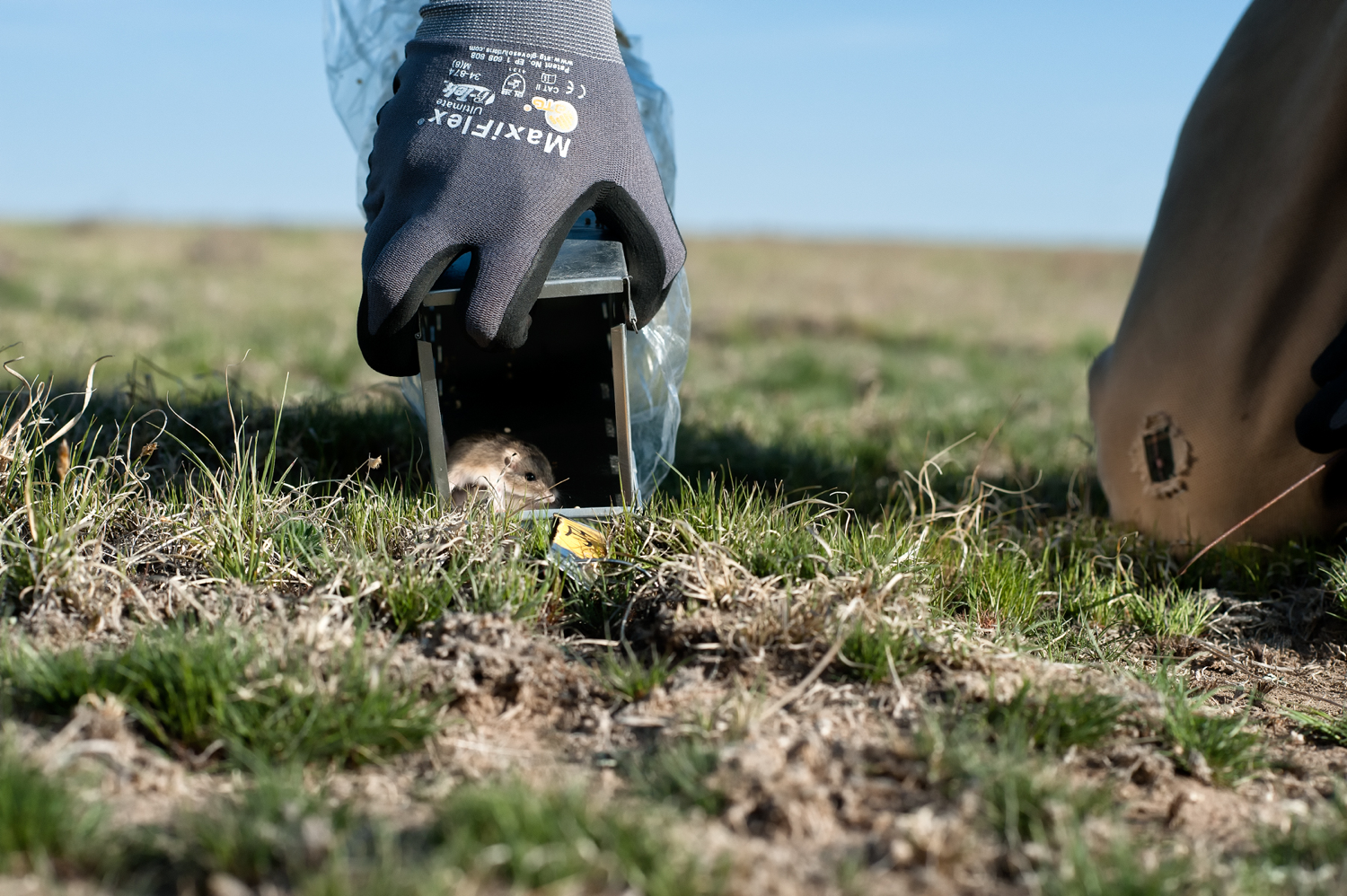 What is data management?
Organized, efficient data collection
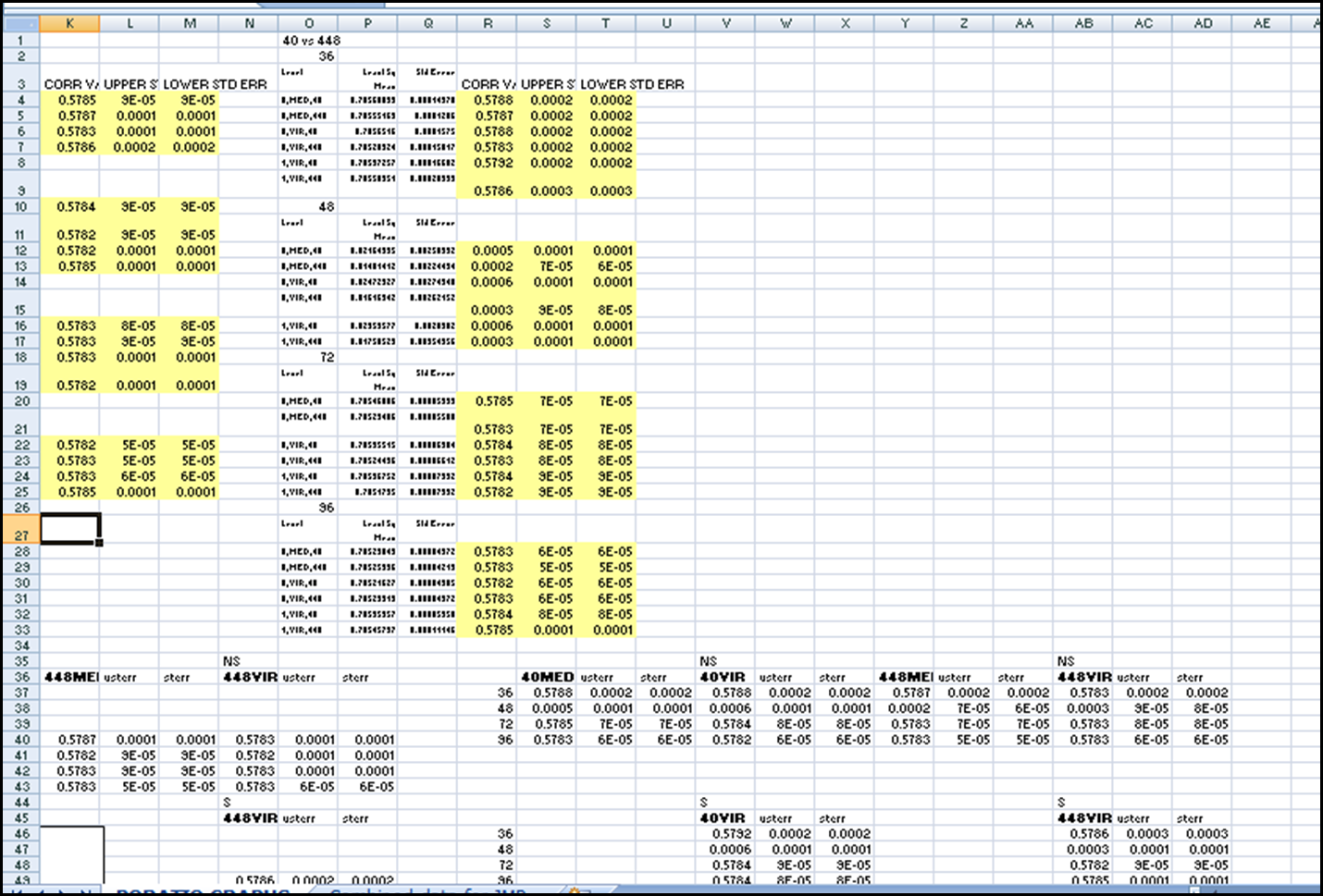 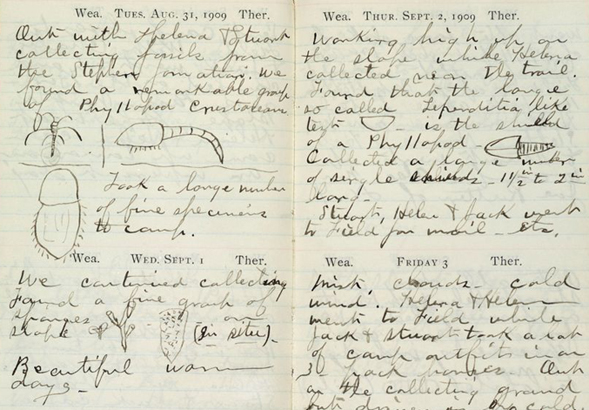 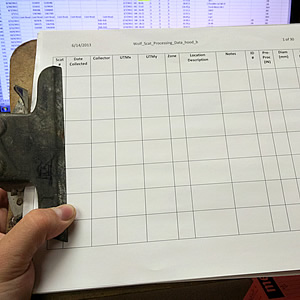 …to the computer…
From the field…
…and beyond!
[Speaker Notes: Data management encompasses everything about how the data are collected, processed, stored, and archived.  Data management procedures and practices should be an integral part of any research project planning and should be in place prior to any data being collected.  Today we’ll cover four basic steps:
Data collection on field data sheets
Data transcription to spreadsheets
Metadata creation and storage
Data analysis and use of spreadsheets 

However, it is important to realize that there is far more to data management than just these steps.]
Why do it?
[Speaker Notes: The next few slides go through several options]
Good Data Support the Process of Science
Data
QuestionorObservation
Hypothesis
Experiment
Conclusion
Informs
Justifies
Clarifies
And leads to progress!
[Speaker Notes: Data are essential to the process of science.  Even after an initial analysis is done and published the data are essential to keep track of and archive.]
Data under threat
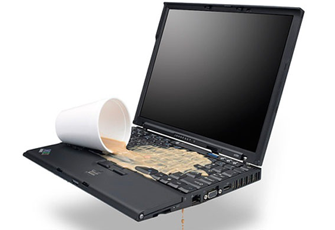 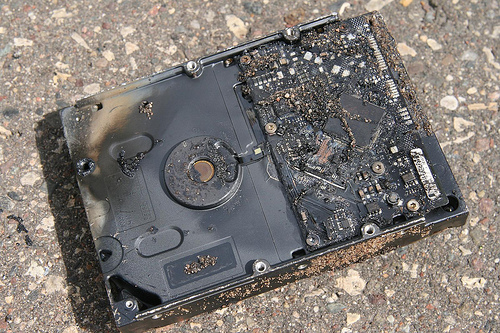 CC image by Sharyn Morrow on Flickr
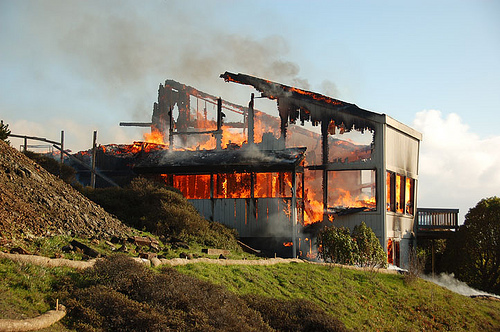 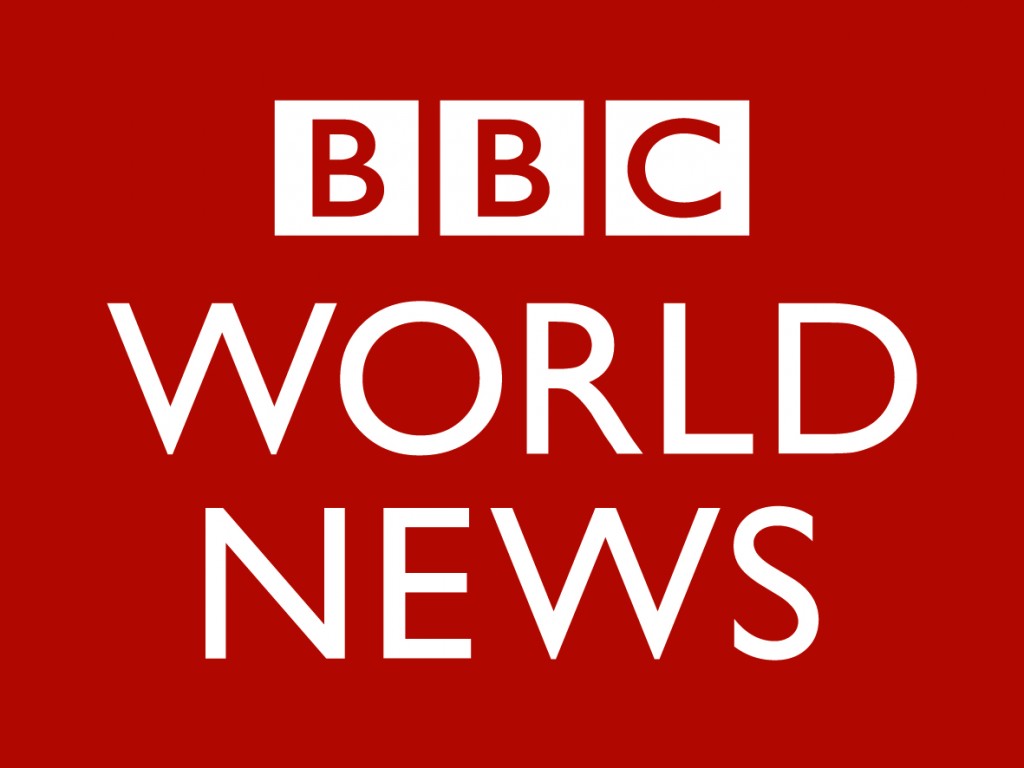 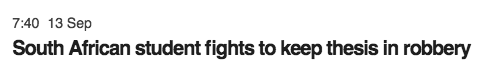 CC image by momboleum  on Flickr
[Speaker Notes: There are a lot of physical threats to data storage, even if it’s in the cloud.]
Changes in format
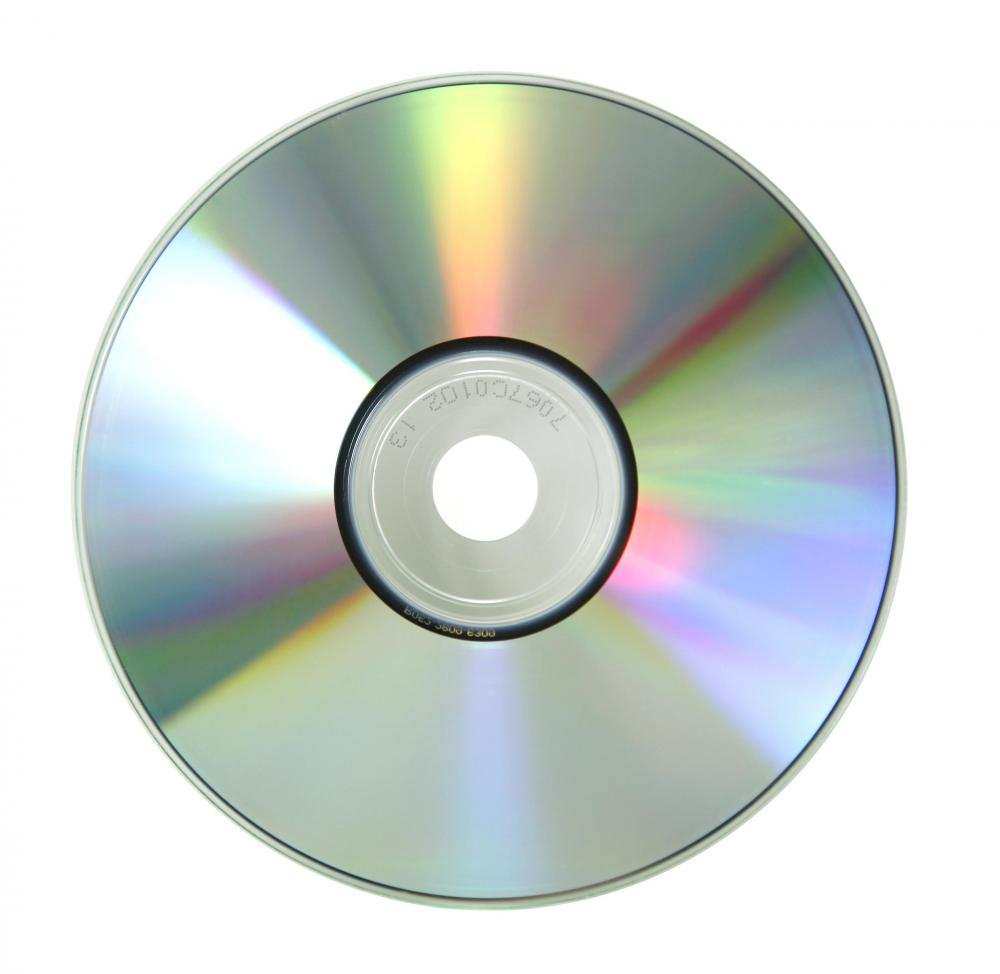 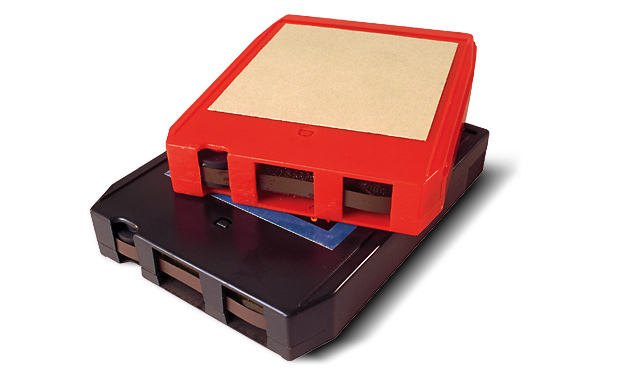 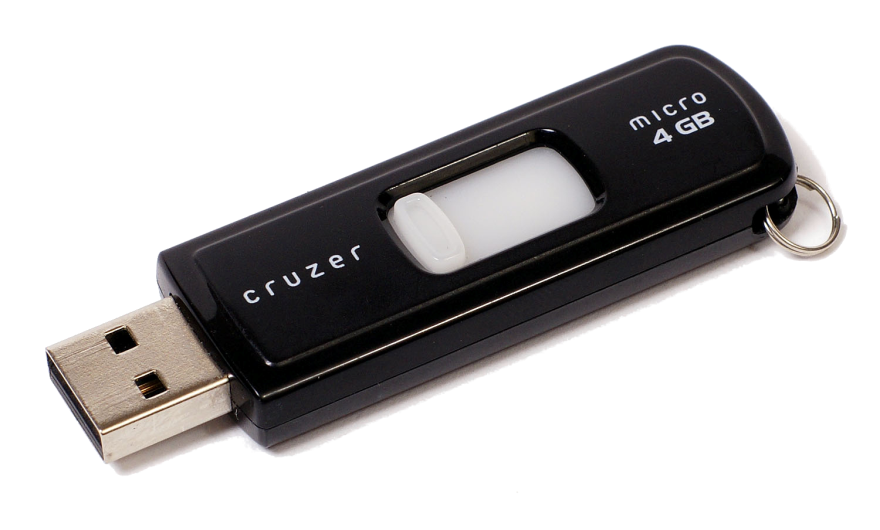 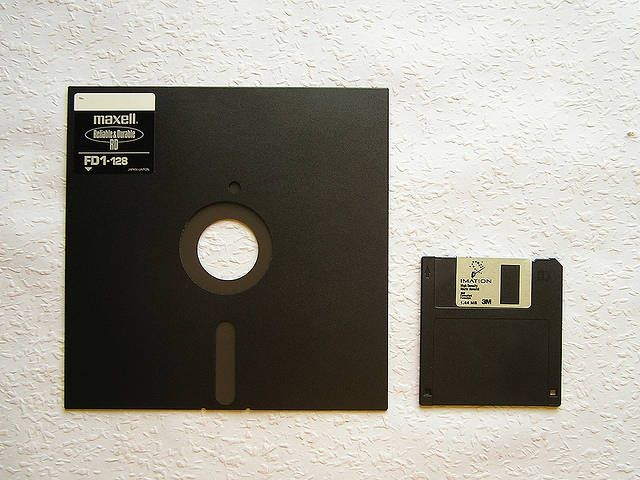 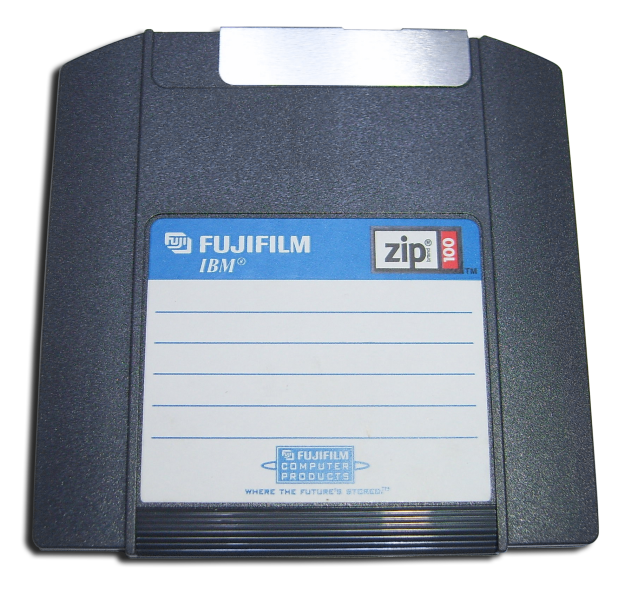 [Speaker Notes: It’s fun to ask how many of these students have used (or even recognize).

Upper left: 8-track recordings
Upper right: CD/DVD
Lower right: Zipdisk
Lower left: Floppy disks (but the ones that still run the US nuclear weapons system are larger and older than these!)
Center: jumpdrive or flashdrive]
Replication of Research & Changes in a project or staff
Published methods: 1 paragraph
Lab Protocols: 6 pages
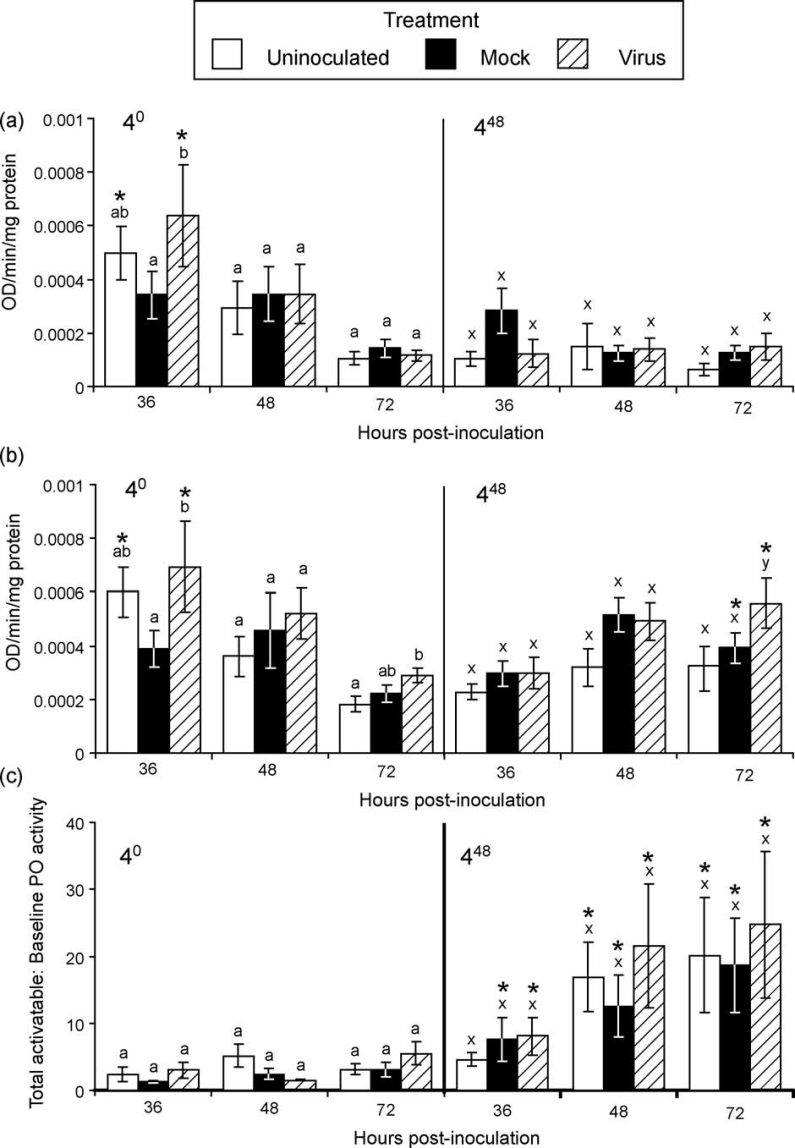 We measured the activities of PO and GLD in hemolymph from 40 and 448 larvae. Larvae from both cohorts were inoculated orally with an LD50 of LdMNPV-7H5 occlusion bodies in 60% glycerol (165 OB/mL for 40 larvae and 4000 OB/mL for 448 larvae to obtain similar mortality levels). Two types of controls of each age group were prepared: one group was mock-inoculated with 60% glycerol only and the other group was untreated. Inoculations were performed with a syringe and a 30-gauge, blunt needle. The needle was inserted into the mouth and 1 mL of inoculum was delivered into the anterior midgut using a microinjector, as described above for intrahemocoelic inoculation. After inoculation, the larvae were kept in individual plastic cups and maintained at 25 8C with a 18:6 h (L:D) photoperiod. Hemolymph samples were collected at 36, 48, and 72 h post-inoculation (hpi) from 8 to 10 larvae of each age from viral, mock, and uninoculated control treatments. These time points were chosen to reflect the time period in LdMNPV pathogenesis when infection is beginning to escape the midgut through the tracheal system and into the hemolymph (McNeil, 2008), and thus is when humoral defenses are most likely to play a role in anti-viral responses. For all samples, 10 mL of hemolymph were diluted in 60 mL of Grace’s insect medium (Lonza, Walkersville, MD) in the well of a 96-well plate (Cellstar, Greiner Bio-one, Monroe, NC) and gently agitated for 3 min. To measure baseline PO activity, 10 mL of a hemolymph dilution was mixed with 10 mL of de-ionized water and 200 mL of 0.2 M L-3-(3,4-dihydroxyphenyl)alanine (L-DOPA, TCI America, Portland, OR) in 0.1 M phosphate buffer and the absorbance was read at 490 nm for 20 min using a Spectramax 250 spectrophotometer (GMI Inc., Ramsey, MN). Potential (total activatable) PO activity was measured by adding 10 mL of hemolymph dilution to 10 mL of 10% cetylpyridinium chloride (CPC, MP Biomedicals Inc., Solon, OH) (Hall et al., 1995) and 200 mL of 0.2 M L-DOPA; absorbance was measured at 490 nm as described above.
McNeil et al. 2010
[Speaker Notes: This slide is compared with the 6-page document I left with my lab upon finishing my graduate work that described how to do this procedure specifically using our equipment.  I use it to illustrate how information can be lost if personnel change if you’re just depending on published descriptions of methodology; excellent data management requires a higher standard!

McNeil, James; Cox-Foster, Diana; Slavicek, James; Hoover, Kelli. 2010. Contributions of immune responses to developmental resistance in Lymantria dispar challenged with baculovirus. Journal of Insect Physiology. 56: 1167-1177.]
How is it done?
Data File
Raw
Clean 
Analyses
Field Collection
Data Sheets
Metadata
[Speaker Notes: Details in the next few slides]
Data Collection
What data are collected?
How will it be recorded? 
Safety: People, organisms, data
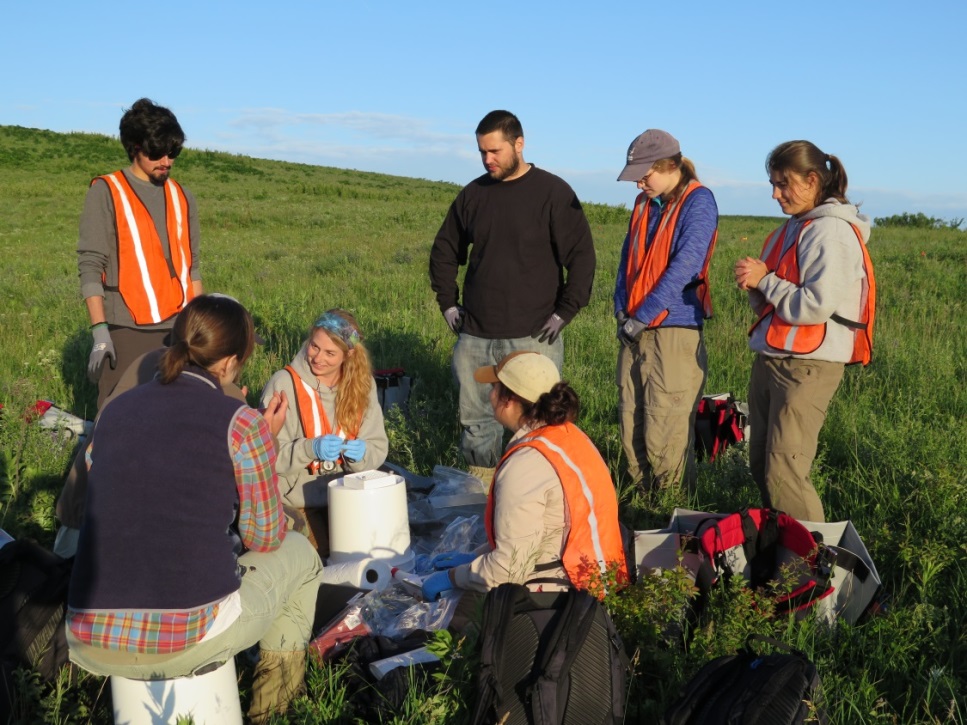 [Speaker Notes: Field collection doesn’t have to be limited to the “field”, it could be collected in the lab or gathered from other papers or data repositories.  We focus on the field given our small mammal trapping theme.]
Data Sheets
WHAT is the content of the data?
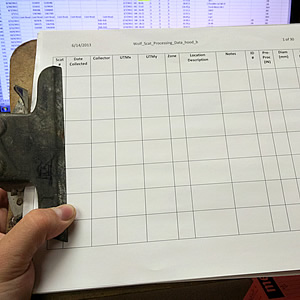 Data Files: Best Practices of Data
Columns (variables) & Rows (data)
Single row of descriptive headers
Avoid spaces or starting headers with #s
Data disaggregation 
One cell per variable (e.g., toe length & tail length in separate columns)
Each cell has one type of data
Cell should only contain numbers or letters. 
Not “3 eggs” -> Header: EggNumber , Data: 3
 Plain text
Adapted from Borer, E.T., Seabloom, E.W., Jones, M.B., and Schildhauer, M. (2009). Some simple guidelines for data management.
[Speaker Notes: This applies to both data sheets and spreadsheets (data files) (since the two are so closely connected). These key points help make the data machine readable and also easier for humans to understand.]
Data Files: Best Practices of Data
Best Practices for Data Organization
Columns (variables) & Rows (data)
Use standardized formats for date/time
Date: YYYY-MM-DD (Year-Month-Day)
Time: hh:mm:ss (use 24-hour time)
Adapted from Borer, E.T., Seabloom, E.W., Jones, M.B., and Schildhauer, M. (2009). Some simple guidelines for data management.
Data Files: Best Practices of Data
Best Practices for Data Organization
Columns (variables) & Rows (data)
Use standardized formats for date/time
Date: YYYY-MM-DD (Year-Month-Day)
Time: hh:mm:ss (use 24-hour time)
Date & Time: YYYY-MM-DDThh:mm:ss
Adapted from Borer, E.T., Seabloom, E.W., Jones, M.B., and Schildhauer, M. (2009). Some simple guidelines for data management.
[Speaker Notes: Standard ways to record date and time together include the ISO8601 in which a T separates the data and time when the two are written together.   https://en.wikipedia.org/wiki/ISO_8601#Combined_date_and_time_representations

Therefore, 6:18pm on December 7, 1941 would be written as 1941-12-07T18:18:00. 

Time Zones: At the start of a project you must decide if you will record you data in local time (easier if working in a single area) or in UTC (Coordinated Universal Time, aka Greenwich Mean Time; better if making comparisons across large spatial scales). You can signify a date/time is in UTC by adding a Z at the end of the date/time: 1941-12-07T18:18:00Z . Must include your time keeping methods in your metadata.  

Activity: Take a second to write down/think about your birthday as a combined date & time. If you don’t know what time you were born pick a time for this exercise. (After 30 seconds) Okay share it with your neighbor.]
Data Files: Best Practices of Data
Best Practices for Data Organization
Columns (variables) vs. Rows (data)
Use standardized formats for date/time
Use full taxonomic names
Genus and Genus species 
(Genus species names are italicized in writing but not in data tables in .csv format)
Adapted from Borer, E.T., Seabloom, E.W., Jones, M.B., and Schildhauer, M. (2009). Some simple guidelines for data management.
Data Files: Best Practices of Data
Best Practices for Data Organization
Columns (variables) vs. Rows (data)
Use standardized formats for date/time
Use full taxonomic names
Retain raw data, separate “clean” files for analysis
Adapted from Borer, E.T., Seabloom, E.W., Jones, M.B., and Schildhauer, M. (2009). Some simple guidelines for data management.
[Speaker Notes: Even better – raw data files and then all cleaning in a scripted analysis.]
Data Files: Best Practices of Data
Best Practices for Data Organization
Columns (variables) vs. Rows (data)
Use standardized formats for date/time
Use full taxonomic names
Retain raw data, separate “clean” files for analysis
Using easily transferrable file formats & hardware
.csv format, not .xls
Internet/cloud storage & backup 
Non-proprietary formats
Adapted from Borer, E.T., Seabloom, E.W., Jones, M.B., and Schildhauer, M. (2009). Some simple guidelines for data management.
Data Files: Best Practices of Data
Best Practices for Data Organization
Columns (variables) vs. Rows (data)
Use standardized formats for date/time
Use full taxonomic names
Retain raw data, separate “clean” files for analysis
Using easily transferrable file formats & hardware
Descriptive file names (no spaces)
Adapted from Borer, E.T., Seabloom, E.W., Jones, M.B., and Schildhauer, M. (2009). Some simple guidelines for data management.
Data Files: Best Practices of Data
Best Practices for Data Organization
Columns (variables) vs. Rows (data)
Use standardized formats for date/time
Use full taxonomic names
Retain raw data, separate “clean” files for analysis
Using easily transferrable file formats & hardware
Descriptive file names (no spaces)
Long-term data storage/archiving
Adapted from Borer, E.T., Seabloom, E.W., Jones, M.B., and Schildhauer, M. (2009). Some simple guidelines for data management.
[Speaker Notes: Instructor Note: Borer et al.  Also adds the need for using relational databased for complex data.  We don’t discuss this here.]
Metadata
Metadata are data ‘reporting’
 WHO created the data?
 WHAT are the contents of the data?
 WHEN were the data created?
 WHERE is it geographically?
 HOW were the data developed?
 WHY were the data developed?
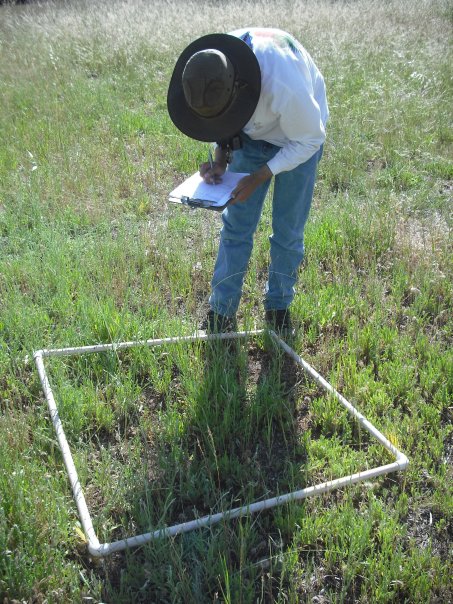 Photo by Michelle Chang. All Rights Reserved
Synthesis of Field Notebook and Data Sheet Organization
[Speaker Notes: Metadata are data about data. They describes the content, quality, condition, and other characteristics of a dataset.  

Metadata records answer questions such as:
	Why was the data set created?
	What processes were used to create the data set?
	What geographic projection are spatial data in?
	When was the data set last updated?
	Who created the data?
	What scale was used?
	What fields are in the table?
	What do the values in those fields mean?
	Who do I contact about getting more information about the data?
	How do I obtain a copy of the data?
	Do the data cost anything?
	Are there any limitations to the data?

Metadata are valuable tools. Metadata records preserve the usefulness of data over time by detailing methods for data collection and data set creation. Metadata greatly minimize duplication of effort in the collection of expensive data and fosters the sharing of digital data resources.]
Ecological Metadata Language
Several broad metadata categories
General Dataset
Geographic (if appropriate)
Temporal
Taxonomic (if appropriate)
Methods
Data Table
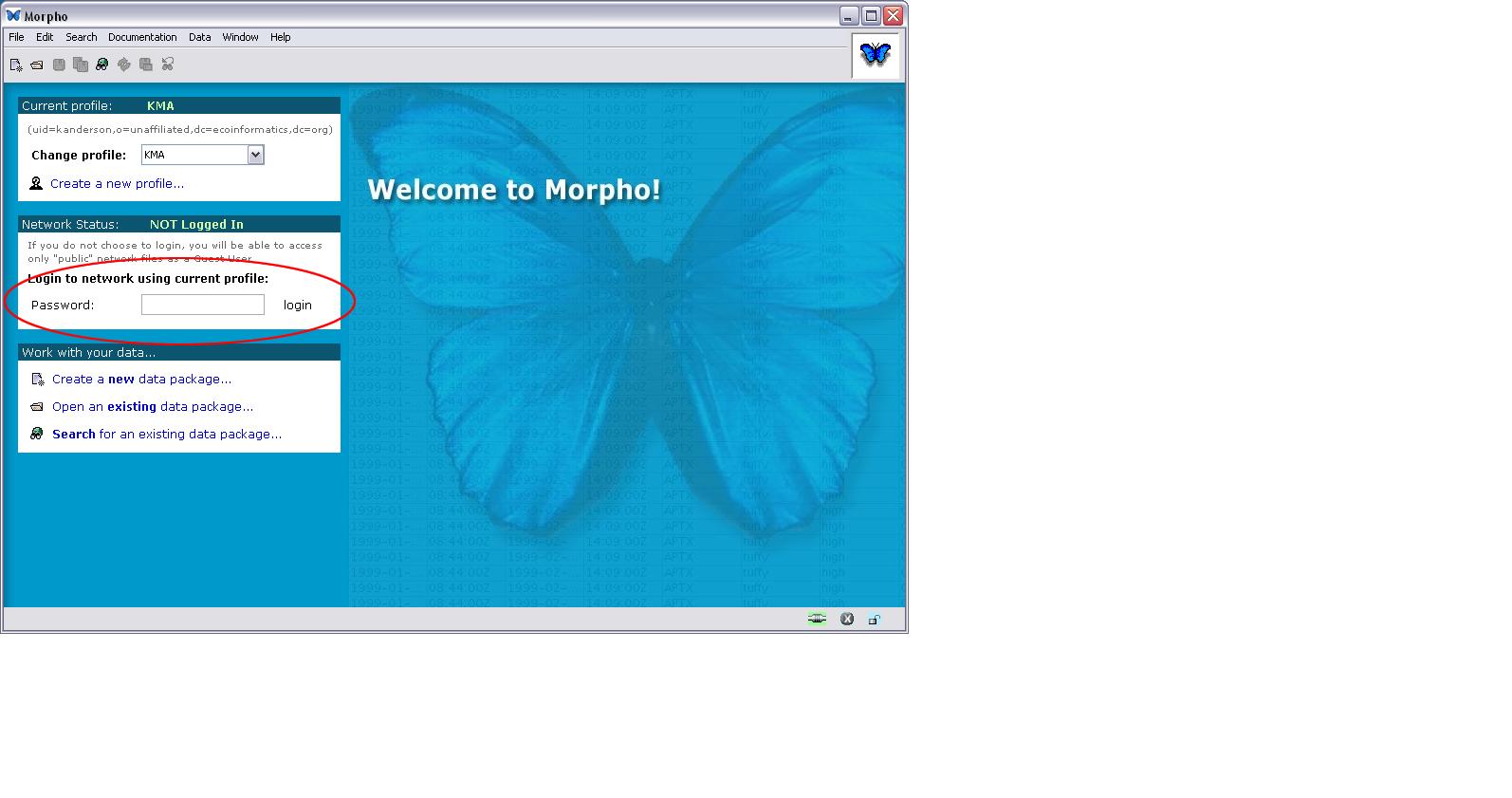 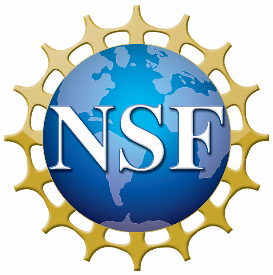 What is the National Ecological Observatory Network (NEON)?
NEON is a continental-scale ecological observatory funded by the National Science Foundation as a large science facility. NEON provides:
Free and open data on the drivers of and responses to ecological change 
A standardized and reliable framework for research and experiments
Data interoperability for integration with other national and international network science projects
NEON data portal
http://data.neonscience.org
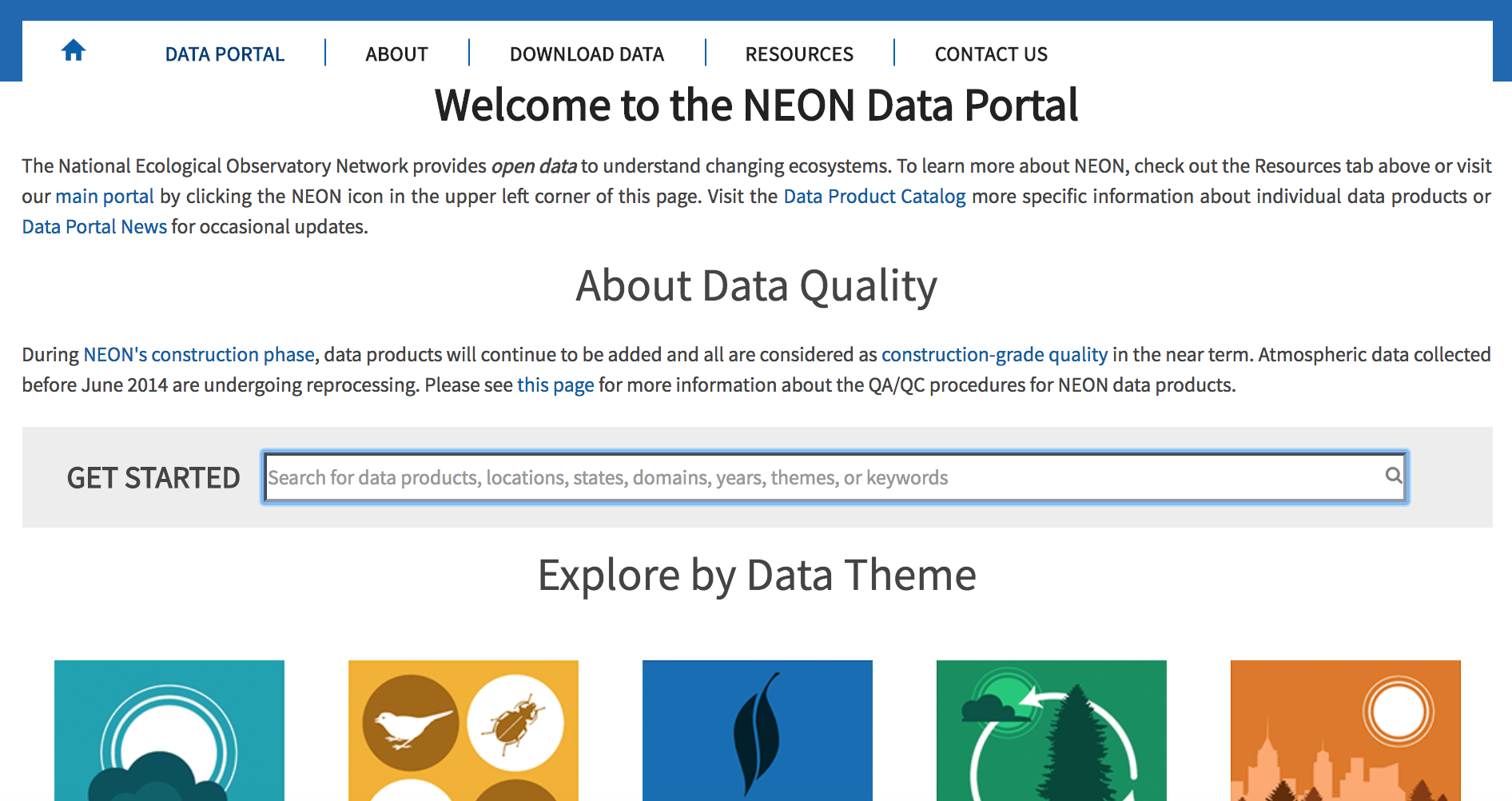 [Speaker Notes: Faculty note:  The look of the data portal is likely to change.  If there has been a significant change you may want to replace the image here. (image current March 2018).]
Small Mammal Trapping
Technicians sample organisms and record data
Small mammal sampling in by SCA/NPS in Denali National Park https://youtu.be/KvGvS8pApFE
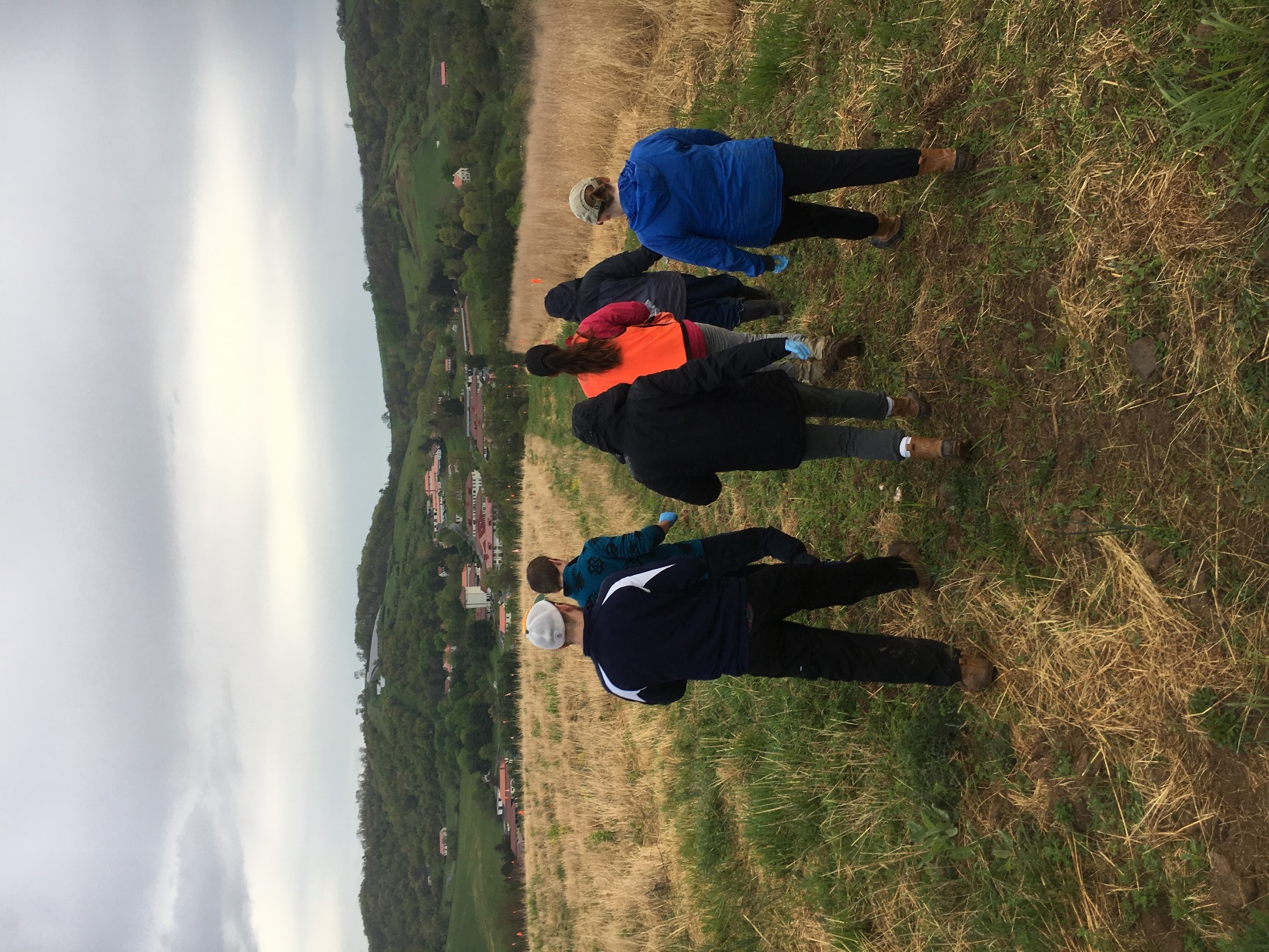 [Speaker Notes: Note this video is not exactly how NEON conducts their small mammal trapping protocols but gives a good sense of why small mammal trapping is done and shows some techniques.  
Instructor Note: 1:32 - 2:30 highlights small mammal trapping/handling techniques


Instructor Note:  Other, better videos may become available, however screen them carefully before use.  Many that are available currently show poor mammal handling & safety protocols.]
NEON small mammal data
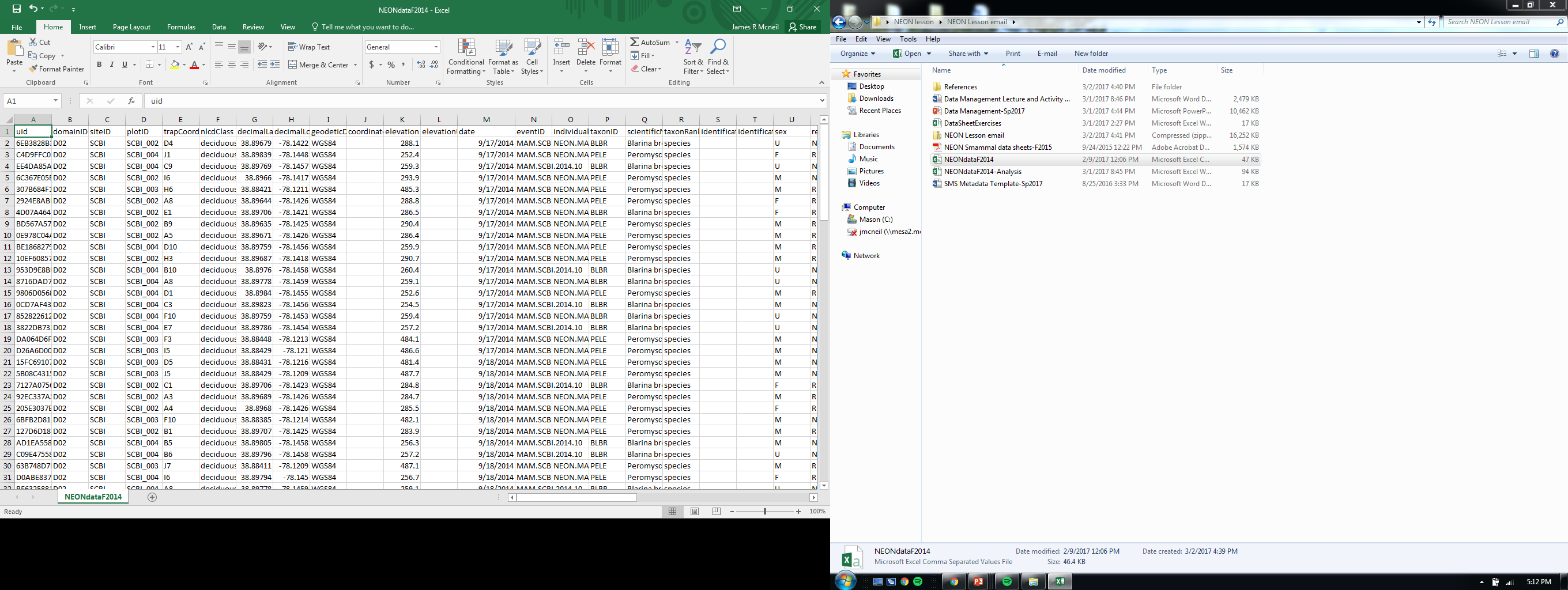 Mark-Recapture Analysis
Estimating abundance: Lincoln-Peterson
n1
m2
=
N
n2
N
Total population size estimate
=
n1
=
# individuals captured and marked in first sampling bout
n2
=
# individuals captured in second sampling bout
Assumptions:
Individuals are randomly distributed between captures
There is no change in the population (i.e. births, deaths, immigration, emigration) between sampling bouts
Marking individuals does not impact their likelihood of being captured again in the future
=
m2
# of marked (recaptured) individuals in second sampling bout